校内研修
道徳科の授業づくりについて
（説明）
北海道教育研究所連盟共同研究推進委員会
1
[Speaker Notes: ・これから道徳科の授業づくりについて説明します。]
【ねらい】
道徳科の授業づくりについての理解を深め、「考え、議論する」道徳科への転換に向けた授業改善に当たり、自分の課題を解決するヒントを見付ける。
2
[Speaker Notes: ・本研修のねらいは、道徳科の授業づくりについての理解を深め、
　「考え、議論する」道徳科への転換に向けた授業改善に当たり、
　自分の課題を解決するヒントを見付けることです。]
【内容】
１　はじめに
　(1) 課題の確認（３分）
　(2) 研修のねらいの明確化（２分）
２　説明　これからの道徳教育（20分）
　○　道徳の「特別の教科」化
　○　道徳科の目標から
　○　道徳科の授業づくり
　○　道徳科の評価のポイント
3
[Speaker Notes: ・内容については、スライドで示したとおりです。]
１　はじめに
課題の確認（３分程度）
　・道徳教育について、現在、皆さんが感じている
　  個人の課題
　
    別紙の「個人の課題」の欄に記入してください。
4
[Speaker Notes: ・はじめに、自己課題の確認をしたいと思います。
・別紙をお手元に御準備ください。]
別紙　（情報共有と研修のねらいの具体化）
（研修のねらいの達成度の確認）
5
[Speaker Notes: ・道徳教育、主に「考え議論する道徳科」への転換について、
　現在、皆さんが感じている課題を別紙の①の欄に御記入ください。

・複数ある場合は、②、③の欄に御記入ください。
・3分程度お時間を取ります。早く書けた場合は、
　お近くの方と交流してください。]
(2) 研修のねらいの明確化

  ■研修のねらい
  「自分の課題を解決するヒントを見付ける。」

  ■個々の研修のねらいの具体化
  　①～③のうち重点とする課題に○を付けてください。
6
[Speaker Notes: ・ありがとうございました。複数お書きいただいた方は、
　御自身で重点的に解決したい課題に丸を付けてください。

・それでは、今記入いただいた自分の課題を解決するヒントを
　見付けることをねらいとして、説明・演習に御参加ください。]
２　説明　 
これからの道徳教育
7
[Speaker Notes: ・「これからの道徳教育」について説明します。]
２　これからの道徳教育
○　道徳の「特別の教科」化
・検定教科書の導入
・内容を体系的なものに改善
・問題解決的な学習や体験的な学習などを取り入れた指導方法の工夫
「答えが一つではない課題に子供たちが道徳的に向き合い、考え、議論する」道徳教育への転換を
8
[Speaker Notes: ・道徳が教科になったことによる大きな改善点を
　スライドの上段に示しました。

・このような改善は、発達の段階に応じ、
　答えが一つではない道徳的な課題を子供たち一人一人が
　自分自身の問題と捉え、向き合い「考える道徳」、
　「議論する道徳」へと転換を図るものです。]
２　これからの道徳教育
○　道徳科の目標から
「道徳教育の目標に基づき、よりよく生きるための基盤となる道徳性を養うため、道徳的諸価値についての理解を基に、自己を見つめ、物事を（広い視野から）多面的・多角的に考え、自己の生き方（人間としての生き方）についての考えを深める学習を通して、道徳的な判断力、心情、実践意欲と態度を育てる。」
※（　）内は、中学校の内容
小（中）学校学習指導要領解説　特別の教科　道徳編　から
9
[Speaker Notes: ・次に、道徳科の目標に沿って、道徳科の授業で目指すものは何か、
　また、どのような授業づくりが求められているかについて説明します。

・道徳科の目標をスライドに示しました。下線で示した5点を、次の
　スライドにまとめています。]
２　これからの道徳教育
○　道徳科の目標から
①道徳的諸価値についての理解
②自己を見つめ
③物事を（広い視野から）多面的・多角的
　に考え
④自己の生き方（人間としての生き方）に
　ついての考えを深める
⑤道徳性を養う
10
[Speaker Notes: ・この５つの視点で、授業づくりについて考えることが大切です。]
２　これからの道徳教育
○　道徳科の授業づくり
①道徳的諸価値の理解
人間としてよりよく生きる上で大切なことであると理解すること
価値理解
大切であってもなかなか実現することができない人間の弱さなども理解すること
人間理解
道徳的価値を実現したり、実現できなかったりする場合の考え方、感じ方は多様であるということを理解すること
他者理解
小（中）学校学習指導要領解説　特別の教科　道徳編　から
11
[Speaker Notes: ・１つめの、道徳的諸価値の理解とは、スライドに示した３つがあります。]
２　これからの道徳教育
○　道徳科の授業づくり
①道徳的諸価値の理解
人間としてよりよく生きる上で大切なことであると理解すること
価値理解
例えば、
正直や感謝は人間として生きていく上で大切なことであると理解するなど
小（中）学校学習指導要領解説　特別の教科　道徳編
12
[Speaker Notes: ・1点目の価値理解とは、内容項目について、それらが人間としてよりよく生きる上で大切なことであると、その価値を理解することです。例えば、正直や感謝は人間として生きていく上で大切なことであると理解することです。]
２　これからの道徳教育
○　道徳科の授業づくり
①道徳的諸価値の理解
大切であってもなかなか実現することができない人間の弱さなども理解すること
人間理解
例えば、
礼儀は大切だと分かっていても、恥ずかしくて挨拶ができないなど
小（中）学校学習指導要領解説　特別の教科　道徳編
13
[Speaker Notes: ・2点目の人間理解とは、大切であってもなかなか実現することができない人間の弱さなども理解することです。例えば、礼儀は大切だと分かっていても、恥ずかしくて挨拶ができないこともあるなどの人間の弱さなどを理解することです。]
２　これからの道徳教育
○　道徳科の授業づくり
①道徳的諸価値の理解
道徳的価値を実現したり、実現できなかったりする場合の考え方、感じ方は多様であるということを理解すること
他者理解
例えば、
宿題を忘れた友達に、誠実の観点から宿題を見せないべきだと考える子や友情の観点から困っている友達に見せるのは当たり前と感じる子もいるということなど
小（中）学校学習指導要領解説　特別の教科　道徳編
14
[Speaker Notes: ・3点目の他者理解とは、道徳的価値を実現したり、実現できなかったりする場合の考え方、感じ方は一つではない、多様であるということを前提として理解することです。例えば、宿題を忘れた友達に、誠実の観点から宿題を見せないべきだと考える子や友情の観点から困っている友達に見せるのは当たり前と感じる子もいるということです。

・道徳的価値の意義やその大切さを理解するためには、価値理解だけではなく、人間理解や他者理解も併せて理解することが大切です。]
２　これからの道徳教育
○　道徳科の授業づくり
②自己を見つめ
⇒これまでの自分の経験や、そのときの考　
　え方、感じ方と照らし合わせながら、更　
　に考えを深めること
道徳的価値の理解を図るには、児童生徒一人一人がこれらの理解を自分との関わりで捉えることが重要
人間としてよりよく生きる上で、大切な道徳的価値を自分ごととして考えたり感じたりすることが大切
小（中）学校学習指導要領解説　特別の教科　道徳編　から
15
[Speaker Notes: ・２つ目の「自己を見つめ」とは、
　自分との関わりで道徳的諸価値をとらえることです。

・読み物教材を活用する道徳科の授業では、
　登場人物の気持ちに寄り添いすぎて
　自分との関わりで考えることがないまま、終わってしまう授業が
　課題として指摘されています。

・そのため、道徳科の授業では、自己を見つめる、つまり、
　これまでの自分の経験やその時の考え方、感じ方と照らし合わせながら
　更に考えを深めることが求められています。

・だからこそ、自分との関わりや、自分の経験を踏まえて考えさせる授業を
　行う必要があります。]
２　これからの道徳教育
○　道徳科の授業づくり
③物事を(広い視野から)多面的・多角的
  に考え
道徳的価値を含んだ事象や自分自身の体験などを通した、そのよさや意義、困難さ、多様さなどの理解
小（中）学校学習指導要領解説　特別の教科　道徳編　から
16
[Speaker Notes: ・３つ目の「物事を（広い視野から）多面的・多角的に考え」とは、

・道徳的価値を観念的に理解するのではなく、道徳的価値を含んだ事象や
　自分自身の体験などを通して、そのよさや意義、困難さ、多様さなどを
　理解することです。

・よりよく生きるための道徳性を養うためには、子供たちが多様な考え方
　や感じ方に接することが大切です。

・多様な価値観の存在を前提にして、他者と対話したり協働したりしながら、
　物事を多面的・多角的に考えることが求められています。]
２　これからの道徳教育
○　道徳科の授業づくり
③物事を(広い視野から)多面的・多角的　　
　に考え
物事を一面的に捉えるのではなく、児童生徒自らが道徳的価値の理解を基に考え、様々な視点から物事を理解し、主体的に学習に取り組むことができるようになることが大切
小（中）学校学習指導要領解説　特別の教科　道徳編　から
17
[Speaker Notes: ・　「多面的・多角的」とは、学習指導要領及び解説では
　ひとくくりの言葉として説明しています。実際の指導に当たって、
　必ずしも明確に分けられるものではないためです。

・物事を多面的・多角的に考える指導のためには、物事を一面的に
　捉えるのではなく、児童生徒自らが道徳的価値の理解を基に考え、
　様々な視点から物事を理解し、主体的に学習に取り組むことが
　できるようにすることが大切です。

・例えば親切について、親切にする側と親切にされる側の両面から
　考えさせたり、友情に関わって「個性の伸長」や「寛容」の視点から
　考えさせたりすることなどが考えられます。]
２　これからの道徳教育
○　道徳科の授業づくり
④　自己の生き方についての考えを深める。
■　例えば、道徳的価値に関わる事象を自分自身の問
　　題として受け止められるようにする。
今までに、礼儀正しくしなくてはいけないときに、失礼をしてしまったことはなかったかなあ…
今までに、家族のことを考えて役に立てたことはあったかなあ…
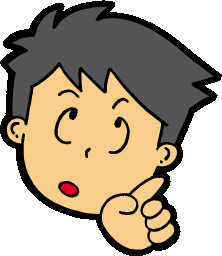 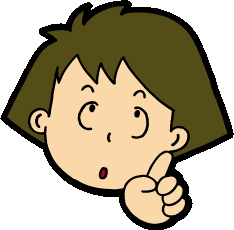 小（中）学校学習指導要領解説　特別の教科　道徳編
18
[Speaker Notes: ・４つ目の「自己の生き方についての考えを深める」とは
　例えば、
　「今までに、家族のことを考えて役に立てたことはあったかなあ…」
　「今までに、礼儀正しくしなくてはいけないときに、失礼をしてしまった
　ことはなかったかなあ…」
　など、道徳的価値に関わる事象を自分自身の問題として受け止められるよ
　うにすることです。

・そのために、自分自身の経験を想起させる発問をしたり、
　自己の生き方について振り返る時間を設定したりすることなどが考えられ
　ます。]
２　これからの道徳教育
○　道徳科の授業づくり
①～④の学習を通して次の３つを育て、⑤道徳性を養う。
価値の大切さを理解、望ましい対処を判断する能力（道徳的判断力）

人間としてのよりよい生き方や善を志向する感情（道徳的心情）

道徳的価値を実現しようとする意志の働き、行為への身構え（道徳的実践意欲と態度）
小（中）学校学習指導要領解説　特別の教科　道徳編　から
19
[Speaker Notes: ・5つ目は、これまでの4つの視点を踏まえて、道徳性を養うことです。
　道徳性とは、人間としてよりよく生きようとする人格的特性であり、
　道徳教育及び道徳科の授業では道徳性を構成する諸様相である
　・道徳的判断力
　・道徳的心情
　・道徳的実践意欲と態度
　を養うことを求めています。
・これらを育成し道徳性を養うことを目的とする道徳科においては、
　その目標を十分に理解して、教師の一方的な押し付けや
　単なる生活経験の話合いなどに終始することのないよう留意
　することが大切です。]
２　これからの道徳教育
○　道徳科の評価のポイント
①道徳科の評価の基本的な考え方
・数値による評価ではなく、認め、励ます個人内評価と
　して記述式で行う評価
・個々の内容項目ごとではなく、大くくりなまとまりを
　踏まえた評価とすること
・他の児童生徒との比較による評価ではなく、児童生徒
　一人一人の成長に着目し、よい点や可能性、進歩の状
　況を積極的に受け止め認め、励ますこと
・学習活動により児童生徒がより多面的・多角的な見方
　へと発展しているか、道徳的価値の理解を自分自身と
　の関わりの中で深めているかといった点を重視
・調査書（内申書）に記載せず、高等学校等の入学者選
　抜の合否判定に活用することのないように留意
独立行政法人教職員支援機構研修教材　特別の教科道徳（道徳科）のポイント
20
[Speaker Notes: ・次に、道徳科の評価のポイントについて３点お話しします。

・まず、道徳科の評価の基本的な考え方についてです。スライドに示すとおり
　個人内評価として記述式とすること、
　個々の内容項目ごとではなく、大くくりなまとまりを踏まえた評価とする
　こと、
　他の児童生徒との比較による評価ではなく、児童生徒一人一人の成長に
　着目し、良い点を褒めたり、進歩の状況を受け止め、認め励ますこと、
　学習活動により多面的・多角的な見方へと発展しているか、道徳的価値の
　理解を自分自身との関わりの中で深めているかといった点を重視すること、
　入学者選抜には活用しないこと
　です。]
２　これからの道徳教育
○　道徳科の評価のポイント
②児童生徒の学習状況を見取るための二つの視点
・一面的な見方から多面的・多角的な見方へと
　発展させているかどうか。

・道徳的価値の理解を自分自身の関わりの中で
　深めているかどうか。
独立行政法人教職員支援機構研修教材　特別の教科道徳（道徳科）のポイント
21
[Speaker Notes: ・次に、児童生徒の学習状況を見取るための二つの視点について説明します。

・一つ目は、一面的な見方から多面的・多角的な見方へと発展させているか
　どうかを見取る視点です。
　例えば
・道徳的価値に関わる問題に対する判断の根拠やそのときの心情を様々な視点
　から捉え考えようとしている
・自分と違う立場や感じ方、考え方を理解しようとしている
・複数の道徳的価値の対立が生じる場面において取り得る行動を広い視野から
　多面的・多角的に考えようとしている
　などが考えられます。

・二つ目は、道徳的価値の理解を自分自身の関わりの中で深めているかどうか
　に関する視点です。
　例えば
・読み物教材の登場人物を自分に置き換えて考え、自分なりに具体的に
　イメージして理解しようとしている、
・現在の自分自身を振り返り、自らの行動や考えを見直していることが
　うかがえる、
・道徳的な問題に対し自己の取り得る行動を他者と議論する中で、道徳的価値
　を更に深めている、
・道徳的価値を実現することの難しさを自分のこととして捉え、
　考えようとしている
　などが考えられます。]
２　これからの道徳教育
○　道徳科の評価のポイント
③評価するに当たっての配慮
・発言が苦手だったり、文章で書くことが苦手な児童生
　徒等に対する配慮
・ティームティーチングによる授業の実施など、学年全
　体で組織的に取り組むことも必要
・年に数回、教師が交代で学年の全学級を回って道徳の
　授業を行うといった工夫した取組の導入も効果的
・道徳科の学習活動における児童生徒の具体的な取組状
　況を、年間や学期といった一定のまとまりの中で、児
　童生徒が学習の見通しを立てたり学習を振り返ったり
　する活動を適切に設定しつつ、学習活動全体を通して
　見取る　など
独立行政法人教職員支援機構研修教材　特別の教科道徳（道徳科）のポイント
22
[Speaker Notes: ・最後に、評価するに当たっての配慮について説明します。

・発言が苦手だったり、文章で書くことが苦手な児童生徒等について教師や
　他の児童生徒の発言に聞き入ったり、考えを深めようとしたりしている姿に
　着目するなど、発言や記述ではない形で表出する児童生徒の姿に着目すると
　いうことも重要です。

・ティームティーチングによる授業の実施など、学年全体で組織的に取り組む
　ことも必要です。

・年に数回、教師が交代で学年の全学級を回って道徳の授業を行うなどの
　取組も効果的です。

・このような取組によって、学級担任が自分の学級の授業を参観することが
　可能となり、児童生徒の学習状況や道徳性に係る成長の様子をより
　多面的・多角的に把握することができ、教師が評価を改善する観点からも
　有効であると考えられます。

・道徳科の学習活動における児童生徒の具体的な取組状況を、
　年間や学期といった一定のまとまりの中で、児童生徒が学習の見通しを
　立てたり学習を振り返ったりする活動を適切に設定しつつ、
　学習活動全体を通して見取ることなどが求められます。

・以上で「これからの道徳教育」の説明を終了します。]